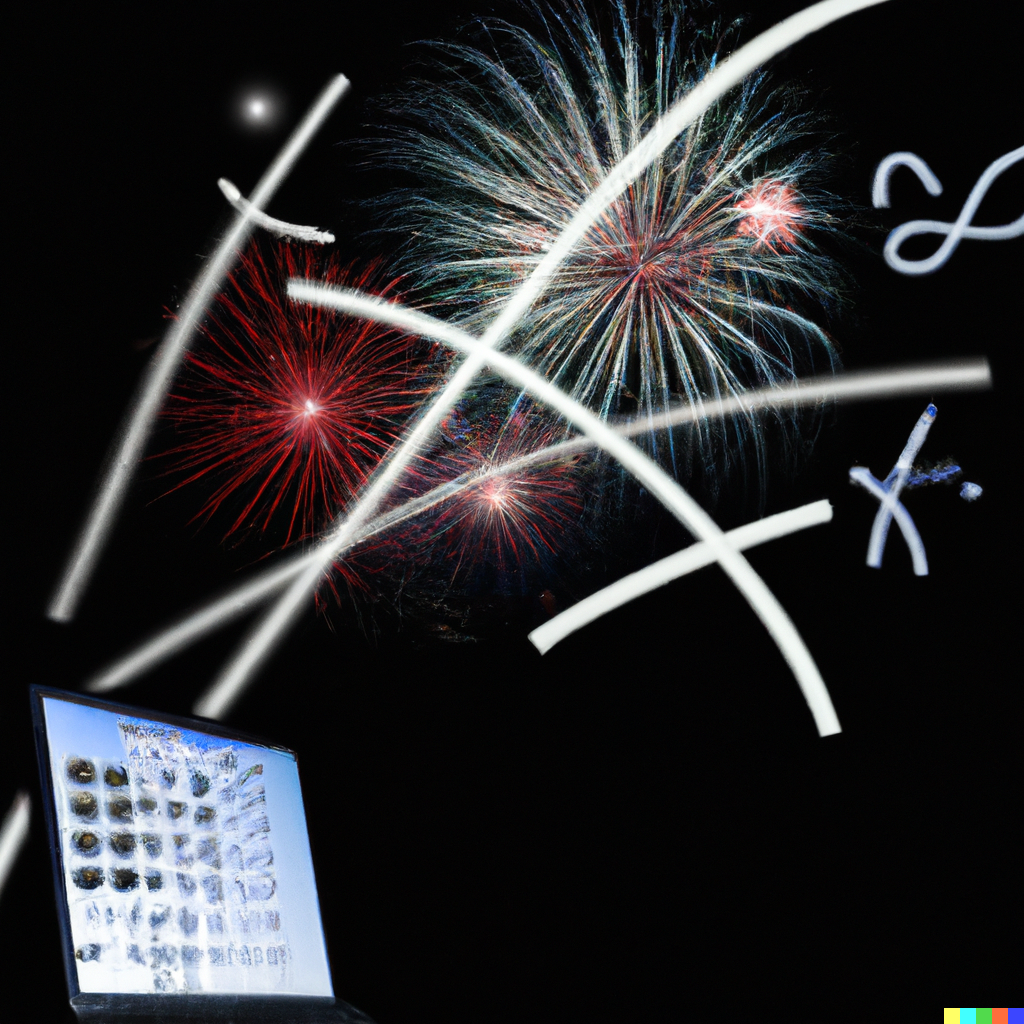 CS151Complexity Theory
Lecture 18
June 1, 2023
Natural Proofs
June 1, 2023
CS151 Lecture 18
2
Natural Proofs
June 1, 2023
CS151 Lecture 18
3
Natural Proofs
Proof:
main idea: natural property Pn can efficiently distinguish 
	pseudorandom functions 
from 
truly random functions
but cryptographic assumption implies existence of pseudorandom functions for which this is impossible
June 1, 2023
CS151 Lecture 18
4
Proof (continued)
June 1, 2023
CS151 Lecture 18
5
Proof (continued)
x
G
y1
y2
June 1, 2023
CS151 Lecture 18
6
Proof (continued)
x
height n-log k
G
each x, defines a poly-time computable function fx
G
G
G
G
G
G
G
G
G
G
G
G
G
G
June 1, 2023
CS151 Lecture 18
7
Proof (continued)
June 1, 2023
CS151 Lecture 18
8
Proof (continued)
x
distribution D0: pick roots of red subtrees  independently from {0,1}k
G
G
G
G
G
G
G
G
G
G
G
G
G
G
G
…
June 1, 2023
CS151 Lecture 18
9
Proof (continued)
x
distribution D1: pick roots of red subtrees  independently from {0,1}k
G
G
G
G
G
G
G
G
G
G
G
G
G
G
G
…
June 1, 2023
CS151 Lecture 18
10
Proof (continued)
x
distribution D2: pick roots of red subtrees  independently from {0,1}k
G
G
G
G
G
G
G
G
G
G
G
G
G
G
G
…
June 1, 2023
CS151 Lecture 18
11
Proof (continued)
x
distribution D3: pick roots of red subtrees  independently from {0,1}k
G
G
G
G
G
G
G
G
G
G
G
G
G
G
G
…
June 1, 2023
CS151 Lecture 18
12
Proof (continued)
x
distribution D4: pick roots of red subtrees  independently from {0,1}k
G
G
G
G
G
G
G
G
G
G
G
G
G
G
G
…
June 1, 2023
CS151 Lecture 18
13
Proof (continued)
x
distribution D5: pick roots of red subtrees  independently from {0,1}k
G
G
G
G
G
G
G
G
G
G
G
G
G
G
G
…
June 1, 2023
CS151 Lecture 18
14
Proof (continued)
x
distribution D6: pick roots of red subtrees  independently from {0,1}k
G
G
G
G
G
G
G
G
G
G
G
G
G
G
G
…
June 1, 2023
CS151 Lecture 18
15
Proof (continued)
x
distribution D7: pick roots of red subtrees  independently from {0,1}k
G
G
G
G
G
G
G
G
G
G
G
G
G
G
G
…
June 1, 2023
CS151 Lecture 18
16
Proof (continued)
x
distribution D2n/k-1: pick roots of red subtrees  independently from {0,1}k
G
G
G
G
G
G
G
G
G
G
G
G
G
G
G
…
June 1, 2023
CS151 Lecture 18
17
Proof (continued)
x
G
G
G
G
G
G
G
G
G
G
G
G
G
G
G
…
June 1, 2023
CS151 Lecture 18
18
Proof (continued)
x
fix values at roots of all other subtrees to preserve difference
G
G
G
G
G
G
G
G
G
G
G
G
G
G
G
…
June 1, 2023
CS151 Lecture 18
19
Proof (continued)
x
Di’: distribution Di after fixing
G
G
G
G
G
G
G
G
G
G
G
G
G
G
G
…
June 1, 2023
CS151 Lecture 18
20
Proof (continued)
x
Di-1’: distribution Di-1 after fixing
G
G
G
G
G
G
G
G
G
G
G
G
G
G
G
…
June 1, 2023
CS151 Lecture 18
21
Proof (continued)
y1
y2
G
G
G
G
G
G
G
G
G
G
G
G

T( Di’ )
T( Di-1’ )
June 1, 2023
CS151 Lecture 18
22
Proof (continued)
June 1, 2023
CS151 Lecture 18
23
Natural Proofs
To prove circuit lower bounds, we must either:
Violate largeness: seize upon an incredibly specific feature of hard functions (one not possessed by a random function ! )
Violate constructivity: identify a feature of hard functions that cannot be computed efficiently from the truth table 
no “non-natural property” known for all but the very weakest models…
June 1, 2023
CS151 Lecture 18
24
“We do not conclude that researchers should give up on proving serious lower bounds. Quite the contrary, by classifying a large number of techniques that are unable to do the job, we hope to focus research in a more fruitful direction. Pessimism will only be warranted if a long period of time passes without the discovery of a non-naturalizing lower bound proof.”

					Rudich and Razborov
					1994
June 1, 2023
CS151 Lecture 18
25
“We do not conclude that researchers should give up on proving serious lower bounds. Quite the contrary, by classifying a large number of techniques that are unable to do the job, we hope to focus research in a more fruitful direction. Pessimism will only be warranted if a long period of time passes without the discovery of a non-naturalizing lower bound proof.”

					Rudich and Razborov
					1994
June 1, 2023
CS151 Lecture 18
26
“We do not conclude that researchers should give up on proving serious lower bounds. Quite the contrary, by classifying a large number of techniques that are unable to do the job, we hope to focus research in a more fruitful direction. Pessimism will only be warranted if a long period of time passes without the discovery of a non-naturalizing lower bound proof.”

					Rudich and Razborov
					1994
June 1, 2023
CS151 Lecture 18
27
Moral
To resolve central questions:
avoid relativizing arguments
use PCP theorem and related results
focus on circuits, etc…

avoid constructive arguments
avoid arguments that yield lower bounds for random functions
June 1, 2023
CS151 Lecture 18
28
Course 
Summary
June 1, 2023
CS151 Lecture 18
29
Course summary
Time and space	
hierarchy theorems
FVAL in L
CVAL P-complete
QSAT PSPACE-complete
succinct CVAL EXP-complete
June 1, 2023
CS151 Lecture 18
30
Course summary
Non-determinism	
NTIME hierarchy theorem
“NP-intermediate” problems (Ladner’s Theorem)
unary languages (likely) not NP-complete
Savitch’s Theorem
Immerman-Szelepcsényi Theorem
Problem sets:
sparse languages (likely) not NP-complete
June 1, 2023
CS151 Lecture 18
31
Course summary
Non-uniformity		
formula lower bound (Andreev, Hastad)
monotone circuit lower bound (Razborov)

Problem sets:
Barrington’s Theorem
formula lower bound for parity
June 1, 2023
CS151 Lecture 18
32
Course summary
June 1, 2023
CS151 Lecture 18
33
Course summary
June 1, 2023
CS151 Lecture 18
34
Course summary
June 1, 2023
CS151 Lecture 18
35
Course summary
June 1, 2023
CS151 Lecture 18
36
Course summary
Barriers to progress
oracles rule out relativizing proofs
“natural proofs” rule out many circuit lower bound techniques
June 1, 2023
CS151 Lecture 18
37
Course summary
Time and space	L, P, PSPACE, EXP
Non-determinism	NL, NP, coNP, NEXP 
Non-uniformity		NC, P/poly
Randomness		RL, ZPP, RP, coRP, BPP
Alternation		PH, PSPACE
Counting			#P
Interaction		IP, MA, AM, PCP[log n, 1]
June 1, 2023
CS151 Lecture 18
38
The big picture
All classes on previous slide are probably distinct, except:
P, ZPP, RP, coRP, BPP (probably all equal)
L, RL (probably all equal; NL?)
NP, MA, AM (probably all equal)
IP = PSPACE
PCP[log n, 1] = NP
Only real separations we know separate classes delimiting same resource:
e.g. L ≠ PSPACE, NP ≠ NEXP
June 1, 2023
CS151 Lecture 18
39
The big picture
Remember: 

possible explanation for failure to prove conjectured separations…

…is that they are false
June 1, 2023
CS151 Lecture 18
40
The big picture
Important techniques/ideas:
simulation and diagonalization
reductions and completeness
self-reducibility
encoding information using low-degree polynomials
randomness
others…
June 1, 2023
CS151 Lecture 18
41
The big picture
I hope you take away:
an ability to extract the essential features of a problem that make it hard/easy…
knowledge and tools to connect computational problems you encounter with larger questions in complexity
background needed to understand current research in this area
June 1, 2023
CS151 Lecture 18
42
The big picture
background to contribute to current research in this area
many open problems
young field
try your hand…
June 1, 2023
CS151 Lecture 18
43